Bienvenidos y Bienvenidas
Mientras esperamos que todxs se unan:
 
Prepárate tu bebida preferida
Asegúrate de tener tu cargador a la mano
Prepara lápiz y papel
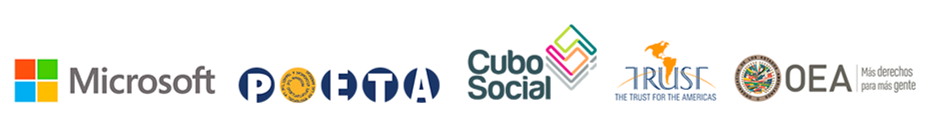 Agenda
Introducción al Marketing Digital para emprendedores
Plan de marketing para emprendedores estratégico-operativo
Pasos para desarrollar un plan de Marketing estratégico-operativo 
Estrategias y recursos de marketing para emprendedores
Beneficios y recomendaciones.
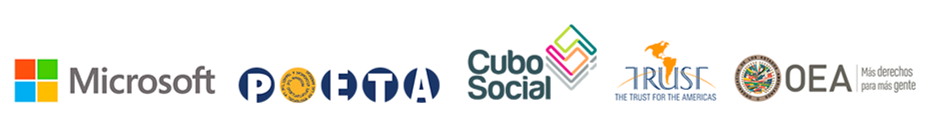 Marketing digital para emprendedores
Un buen emprendedor identifica una oportunidad, planea y organiza los recursos necesarios para desarrollarla: aplica su ingenio e inventiva, genera ideas, establece planes, aplica en línea general sus aptitudes y destrezas en modelos de negocios casi siempre innovadores. Es en este momento cuando descubre qué necesita de algunas herramientas de marketing digital para emprendedores para darle vida a sus proyectos y generar nuevas conexiones e ingresos.
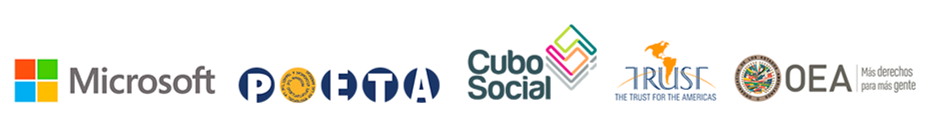 El marketing digital para emprendedores se refiere a la aplicación de estrategias inteligentes de comercialización en los medios digitales, y consiste en emplear metódicamente las herramientas de marketing digital más adecuadas para cada una de las fases del proyecto de emprendimiento.
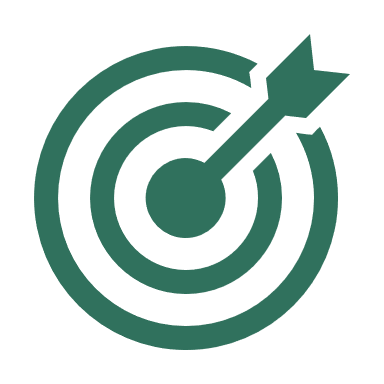 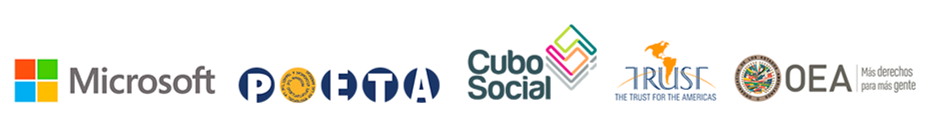 [Speaker Notes: Es intensivo, con temarios condensados y sin pararse en detalles superfluos.
De breve duración, pensados para salir al mercado laboral rápidamente, pero con una formación de calidad.
Prácticos, con un enfoque dirigido hacia la capacitación en las habilidades necesarias para desarrollar una serie de tareas concretas.
Especializados, es una formación de calidad, pero con una base profesional encaminada a una temática muy concreta.
En contacto con la realidad laboral, ya que se orientan a necesidades objetivas y reales de las empresas del sector.]
Plan de marketing para emprendedores estratégico-operativo
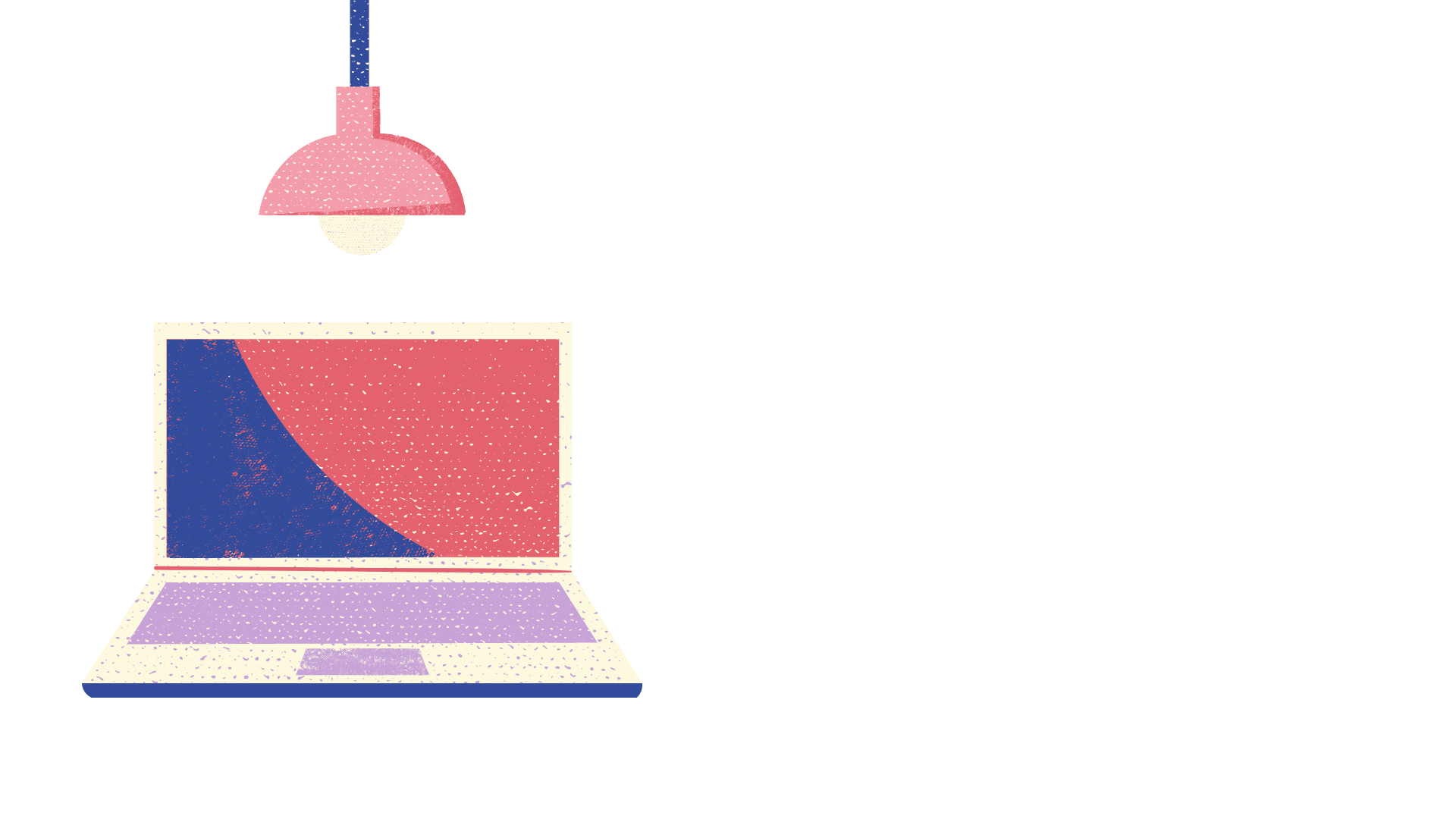 Lo más interesante sobre el marketing digital para emprendedores es que no solo se trata de estructurar una estrategia de publicidad digital o métodos de aplicación en los canales tradicionales, sino de una serie de elementos y técnicas, las cuales servirán no solo para dar a conocer los productos y consolidar la marca sino también para posicionarte en el mercado.
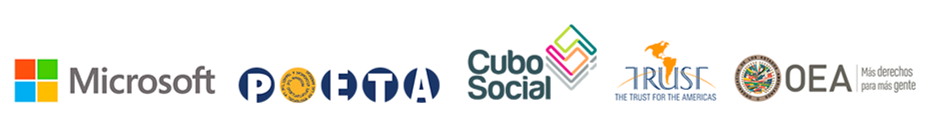 [Speaker Notes: Es intensivo, con temarios condensados y sin pararse en detalles superfluos.
De breve duración, pensados para salir al mercado laboral rápidamente, pero con una formación de calidad.
Prácticos, con un enfoque dirigido hacia la capacitación en las habilidades necesarias para desarrollar una serie de tareas concretas.
Especializados, es una formación de calidad, pero con una base profesional encaminada a una temática muy concreta.
En contacto con la realidad laboral, ya que se orientan a necesidades objetivas y reales de las empresas del sector.]
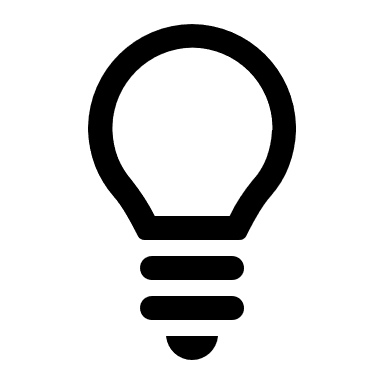 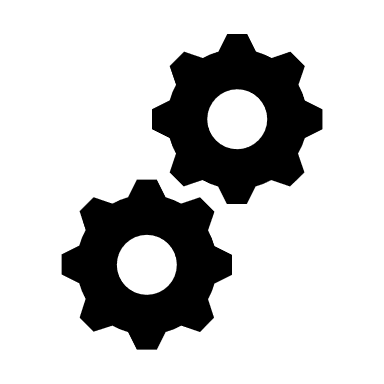 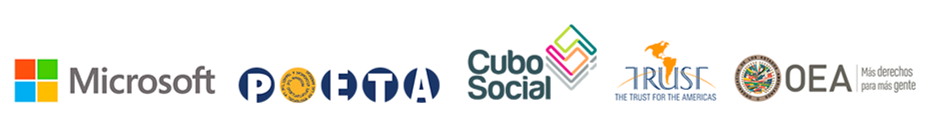 [Speaker Notes: Es intensivo, con temarios condensados y sin pararse en detalles superfluos.
De breve duración, pensados para salir al mercado laboral rápidamente, pero con una formación de calidad.
Prácticos, con un enfoque dirigido hacia la capacitación en las habilidades necesarias para desarrollar una serie de tareas concretas.
Especializados, es una formación de calidad, pero con una base profesional encaminada a una temática muy concreta.
En contacto con la realidad laboral, ya que se orientan a necesidades objetivas y reales de las empresas del sector.]
Pasos para desarrollar un plan de Marketing estratégico-operativo:
Segmentar público: Es importante que como emprendedor elijas bien el nicho de mercado donde desarrollarás tu actividad. De esto dependerá que puedas crear un negocio competitivo, fuerte y con un valor diferencial.
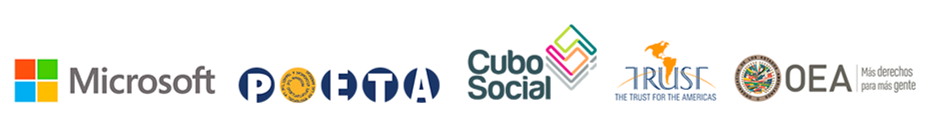 [Speaker Notes: Es intensivo, con temarios condensados y sin pararse en detalles superfluos.
De breve duración, pensados para salir al mercado laboral rápidamente, pero con una formación de calidad.
Prácticos, con un enfoque dirigido hacia la capacitación en las habilidades necesarias para desarrollar una serie de tareas concretas.
Especializados, es una formación de calidad, pero con una base profesional encaminada a una temática muy concreta.
En contacto con la realidad laboral, ya que se orientan a necesidades objetivas y reales de las empresas del sector.]
Pasos para desarrollar un plan de Marketing estratégico-operativo:
2. Analizar la competencia: El plan de marketing también contempla conocer a la competencia y analizar sus pasos, es de decir, qué hace y cómo. Esto te ayudará a determinar tus propias fortalezas, debilidades, oportunidades y amenazas.
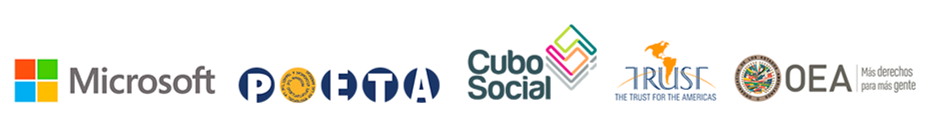 [Speaker Notes: Es intensivo, con temarios condensados y sin pararse en detalles superfluos.
De breve duración, pensados para salir al mercado laboral rápidamente, pero con una formación de calidad.
Prácticos, con un enfoque dirigido hacia la capacitación en las habilidades necesarias para desarrollar una serie de tareas concretas.
Especializados, es una formación de calidad, pero con una base profesional encaminada a una temática muy concreta.
En contacto con la realidad laboral, ya que se orientan a necesidades objetivas y reales de las empresas del sector.]
Pasos para desarrollar un plan de Marketing estratégico-operativo:
3.  Definir propuesta de valor: Debes preguntarte qué valor entrega tu marca a tus clientes para poder definir tu propuesta. Es fundamental establecer una razón de peso por la que los potenciales clientes te comprarían a ti y no a la competencia. Definir esta propuesta, así como los objetivos te permitirá avanzar.
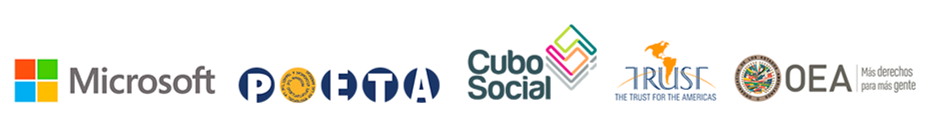 [Speaker Notes: Es intensivo, con temarios condensados y sin pararse en detalles superfluos.
De breve duración, pensados para salir al mercado laboral rápidamente, pero con una formación de calidad.
Prácticos, con un enfoque dirigido hacia la capacitación en las habilidades necesarias para desarrollar una serie de tareas concretas.
Especializados, es una formación de calidad, pero con una base profesional encaminada a una temática muy concreta.
En contacto con la realidad laboral, ya que se orientan a necesidades objetivas y reales de las empresas del sector.]
Pasos para desarrollar un plan de Marketing estratégico-operativo:
4. Establecer canales: La comunicación es clave, ya que hoy día quien no comunica su marca, no existe. Por fortuna ahora hay muchos canales que permiten la difusión de tus productos y servicios, pero debes saber elegir bien estos canales y gestionarlos de manera que resulten de máximo provecho para ti.
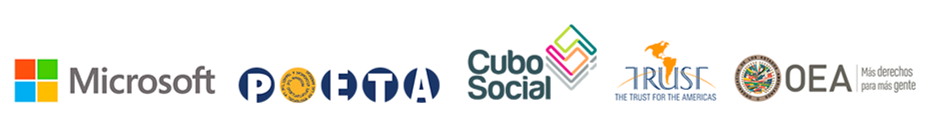 [Speaker Notes: Es intensivo, con temarios condensados y sin pararse en detalles superfluos.
De breve duración, pensados para salir al mercado laboral rápidamente, pero con una formación de calidad.
Prácticos, con un enfoque dirigido hacia la capacitación en las habilidades necesarias para desarrollar una serie de tareas concretas.
Especializados, es una formación de calidad, pero con una base profesional encaminada a una temática muy concreta.
En contacto con la realidad laboral, ya que se orientan a necesidades objetivas y reales de las empresas del sector.]
Pasos para desarrollar un plan de Marketing estratégico-operativo:
4. Elegir socios: Al establecer un plan de marketing para emprendedores quizá te des cuenta que necesitas un socio. Saber elegirlo es esencial, ya que de ello puede depender el éxito de tu proyecto. Cuando se habla de socios se hace referencia tanto a los financieros como a los creativos.
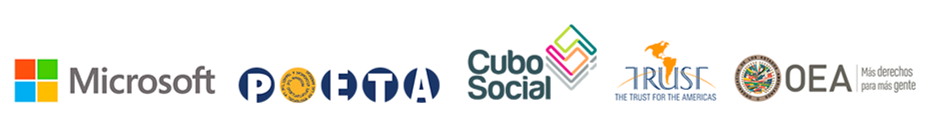 [Speaker Notes: Es intensivo, con temarios condensados y sin pararse en detalles superfluos.
De breve duración, pensados para salir al mercado laboral rápidamente, pero con una formación de calidad.
Prácticos, con un enfoque dirigido hacia la capacitación en las habilidades necesarias para desarrollar una serie de tareas concretas.
Especializados, es una formación de calidad, pero con una base profesional encaminada a una temática muy concreta.
En contacto con la realidad laboral, ya que se orientan a necesidades objetivas y reales de las empresas del sector.]
Estrategias y recursos de marketing para emprendedores
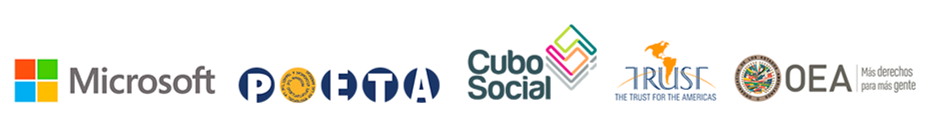 [Speaker Notes: Es intensivo, con temarios condensados y sin pararse en detalles superfluos.
De breve duración, pensados para salir al mercado laboral rápidamente, pero con una formación de calidad.
Prácticos, con un enfoque dirigido hacia la capacitación en las habilidades necesarias para desarrollar una serie de tareas concretas.
Especializados, es una formación de calidad, pero con una base profesional encaminada a una temática muy concreta.
En contacto con la realidad laboral, ya que se orientan a necesidades objetivas y reales de las empresas del sector.]
Estrategias y recursos de marketing para emprendedores
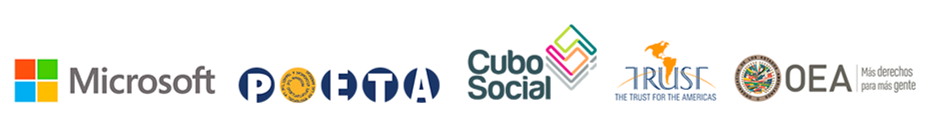 [Speaker Notes: Es intensivo, con temarios condensados y sin pararse en detalles superfluos.
De breve duración, pensados para salir al mercado laboral rápidamente, pero con una formación de calidad.
Prácticos, con un enfoque dirigido hacia la capacitación en las habilidades necesarias para desarrollar una serie de tareas concretas.
Especializados, es una formación de calidad, pero con una base profesional encaminada a una temática muy concreta.
En contacto con la realidad laboral, ya que se orientan a necesidades objetivas y reales de las empresas del sector.]
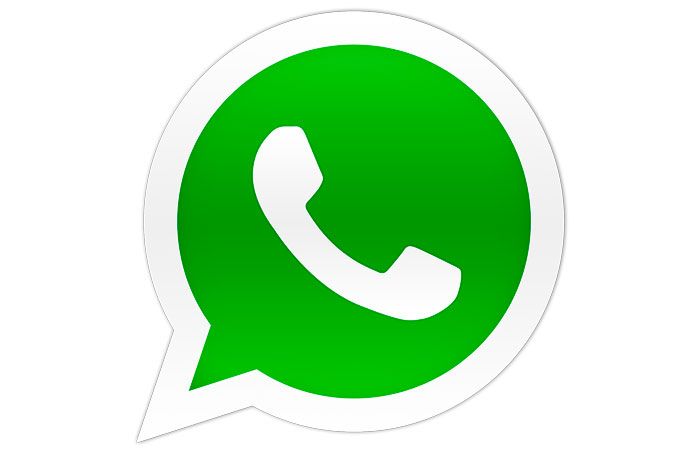 Beneficios de incorporar el Marketing Digital a tu negocio
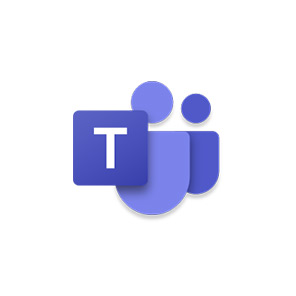 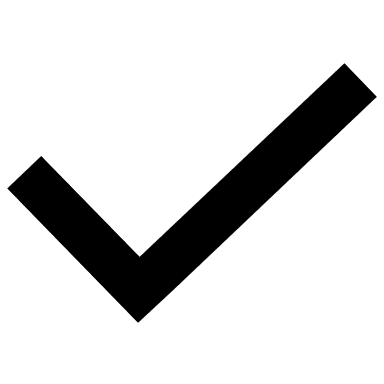 Ayuda a estimular el interés de tu público
Permite identificar las necesidades de tus clientes
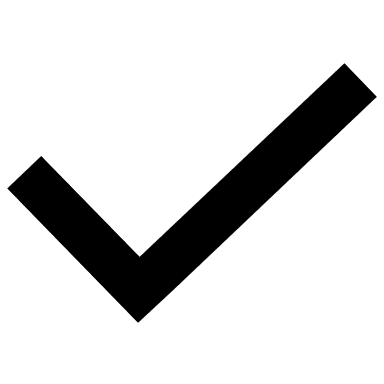 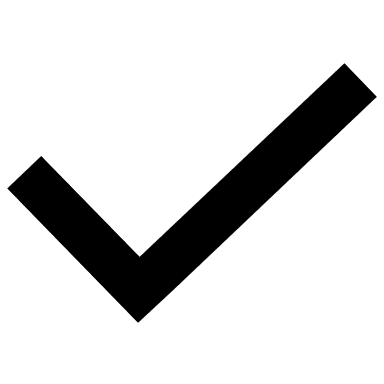 Facilita conocer a tu competencia directa
Promueve la construcción de una marca sólida
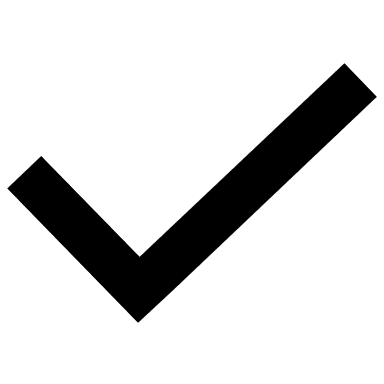 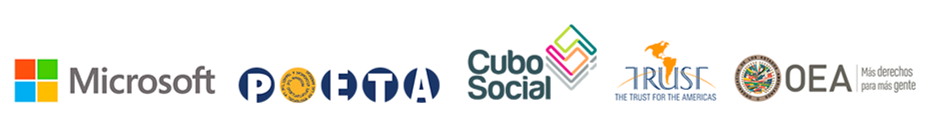 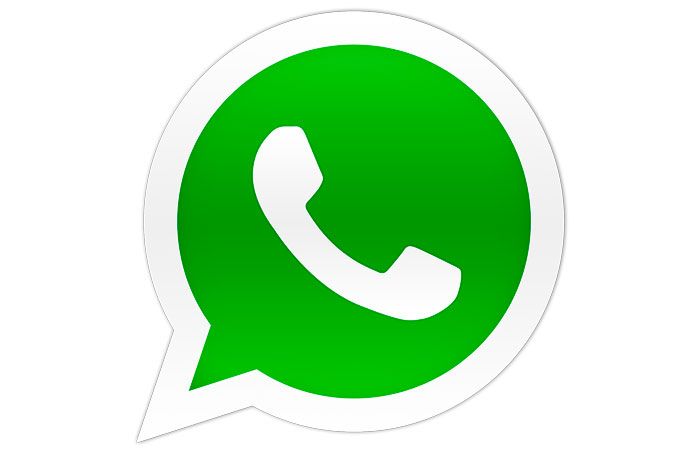 Beneficios de incorporar el Marketing Digital a tu negocio
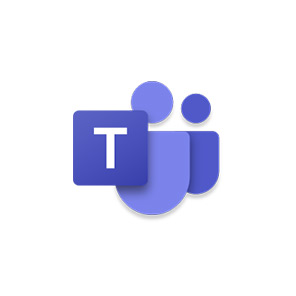 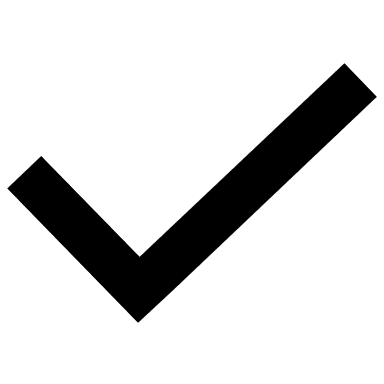 Podrás presentar el producto a una mayor audiencia
Propicia el control y la gestión de la imagen de tu marca
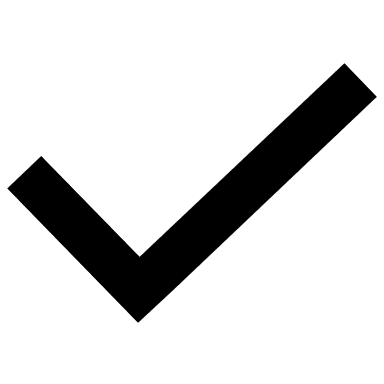 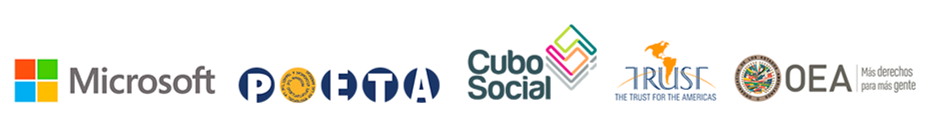 Te recomendamos estas app para implementar el Marketing Digital
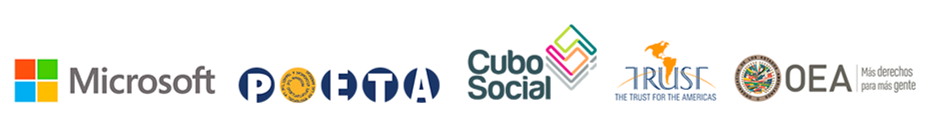 Te recomendamos estas app para implementar el Marketing Digital
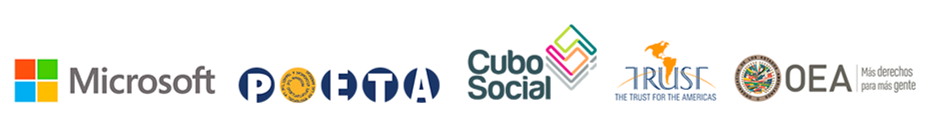 Muchas Gracias. ¡Hasta la próxima!
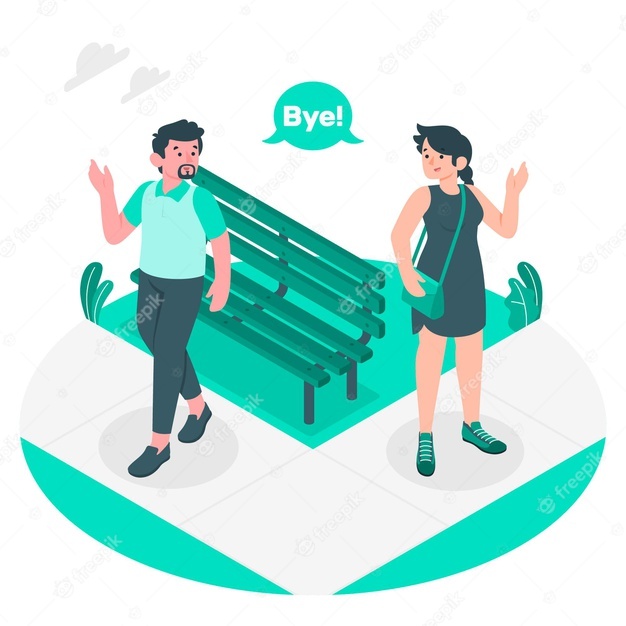 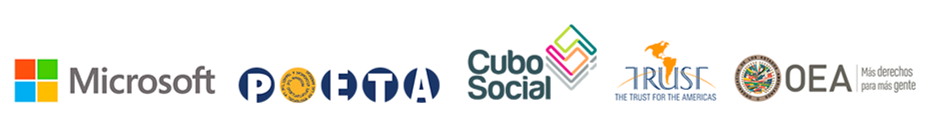 [Speaker Notes: Es intensivo, con temarios condensados y sin pararse en detalles superfluos.
De breve duración, pensados para salir al mercado laboral rápidamente, pero con una formación de calidad.
Prácticos, con un enfoque dirigido hacia la capacitación en las habilidades necesarias para desarrollar una serie de tareas concretas.
Especializados, es una formación de calidad, pero con una base profesional encaminada a una temática muy concreta.
En contacto con la realidad laboral, ya que se orientan a necesidades objetivas y reales de las empresas del sector.]